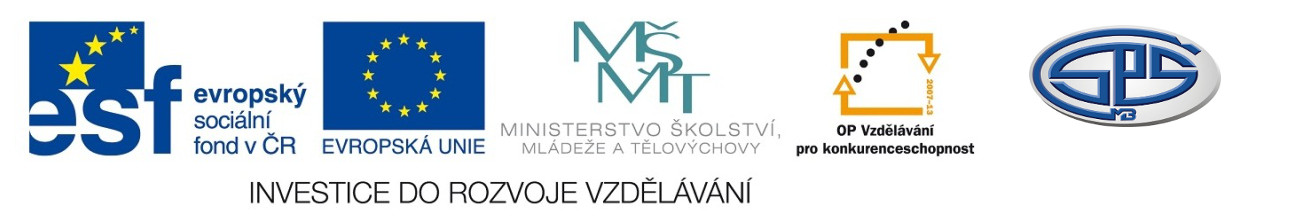 Poezie 50. a počátku 60. letMgr. Ludmila Růžičková
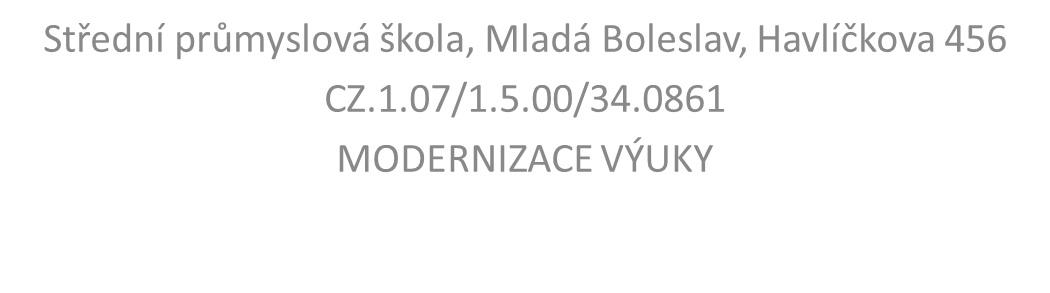 Anotace
Předmět: český jazyk a literatura
Ročník: IV. ročník SŠ
Tematický celek: Poezie a divadlo po druhé světové 			          válce
Klíčová slova: únor 1948, soc. realismus, politická 			    lyrika, schematičnost, tradiční témata, 			    poezie pro děti
Forma: výklad	
Datum vytvoření: 22. 9. 2012
Poezie 50. a počátku 60. let
Situace po únoru 1948
zestátnění nakladatelství
zrušení řady časopisů
seznamy zakázané literatury obsahující
        a) díla některých autorů z meziváleč. období
             (katoličtí básníci, legionářská lit. ruralisté),
        b) díla autorů, kteří emigrovali (Ivan Blatný,
              Ferdinand Peroutka, Egon Hostovský …)
        c) díla některých autorů žijících v ČSSR
Poezie vydávaná v ČSSR
1. BUDOVATELSKÁ POEZIE
Charakteristické znaky
politická lyrika v duchu soc. realismu
vypjatý občanský postoj autora, stylizace      do pózy tribuna lidu, silná angažovanost
optimismus, nadšení, patetičnost
užívání ustálených obratů – klišé
                       (… slunce socialismu září …)
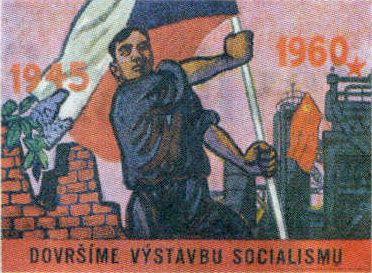 Témata
oslava komunistické			 strany, jejích strany, jejích úspěchů,			předních předních politiků						
oslava dělnické třídy,				  pracovního nadšení (frézistická poezie)

oslava Sovětského svazu jako záštity míru         a socialismu

optimistický pohled do budoucnosti
Obr. č. 1
Autoři budovatelské poezie
Konstantin Biebl – sb. Bez obav
Vítězslav Nezval – poémy Stalin, Zpěv míru
Pavel Kohout – sb. Čas lásky a boje
Michal Sedloň – b. Krmička vepřů
					/ukázka    str. 101/
a další
2. NÁVRAT K TRADIČNÍM TÉMATŮM
Autoři starší a střední generace                            se návratem k osvědčeným tématům
         (rodný kraj, téma rodiny, milostná  	  	poezie, vzpomínky na domov)
    snaží vyhnout oficiálnímu proudu poezie, který ústí ve schematičnost
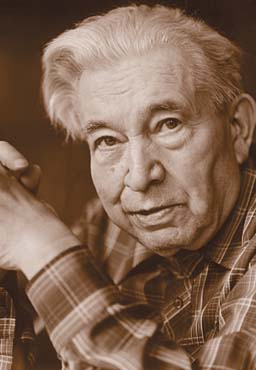 JAROSLAV SEIFERT/1901 – 1986/
20. – 30. léta
Samá láska, Město v slzách
Na vlnách T.S.F., Poštovní holub,
Jablko z klína, Ruce Venušiny

období okupace
Zhasněte světla,  Vějíř Boženy Němcové, 
Světlem oděná, Kamenný most

po válce   Přilba hlíny
Obr. č.2
50. léta
bás. cyklus o 7 zpěvech  Píseň o Viktorce
křehké lyrické verše
autor porovnává smutný osud Viktorky              s lidským údělem B. Němcové (typické seifertovské téma – téma lásky a smutku)
vydáno ke 130. výročí narození B. Němcové
dobovou kritikou odsouzeno
                                     /ukázka     str. 75/
bás. sb.  Maminka
intimní, hluboce procítěné verše
s mírnou nostalgií vzpomíná na dětství
matka vykreslena jako prostá obětavá žena, je ztělesněním pocitu bezpečí
      /ukázka       b. Večerní píseň     str. 77/

60. léta
Koncert na ostrově, Halleyova kometa
70. a 80. léta
	publikace v samizdatu (signatář Charty 77), vzpomínky, životní bilancování, verše přátelům, láskám, Praze
     Morový sloup, Deštník z Piccadilly, Býti básníkem, Všecky krásy světa /paměti/

1984    NOBELOVA CENA ZA LITERATURU
FRANTIŠEK HRUBÍN
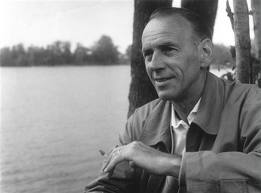 /1910 – 1961/
zakladatel moderní
poezie pro děti

před válkou
Zpíváno z dálky
Krásná po chudobě

po válce
Chléb s ocelí, Jobova noc, Hirošima
Obr. č. 3
50. léta
bás. sb.  Můj zpěv
inspirováno krajem jihočeských rybníků, nádherné obrazy domova, nostalgické krásy jižních Čech, melodické verše

            /b. Zpěv lásky k životu       ukázka   str. 89/
poema  Romance pro křídlovku (1962)
příběh o setkání
    s láskou a smrtí
     (dvojí podoba 
     lásky i smrti)
autobiografičnost
dějištěm Posázaví, spojující motiv křídlovky
volný verš, různé stylové roviny (od lyrických metafor po hovorový jazyk), obraznost
     /film O. Vávry/
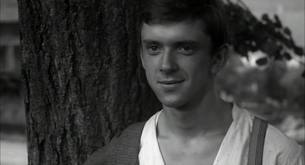 Obr. č. 4
Hrubínova tvorba pro děti
Kuřátko a obilí
Obr. č. 5
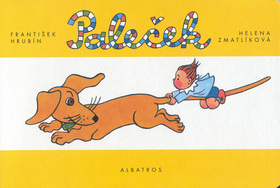 Paleček
Obr. č. 6
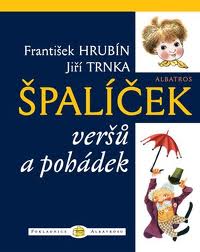 Špalíček veršů
a pohádek
Obr. č. 7
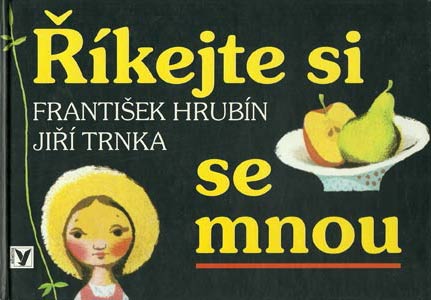 Říkejte si se mnou
Obr. č. 8
Hrubínova tvorba pro děti
je pokračovatelem J. V. Sládka
dokáže vidět svět očima dětí
velké vypravěčské umění, krása a čistota jazyka
vychází z ústní slovesnosti 

	Kuřátko a obilí, Paleček, Říkejte si se mnou,
	Říkejte si pohádky, Špalíček pohádek,  Pohádky tisíce a jedné noci
Zdroje
SOCHROVÁ, M. ČÍTANKA IV. k Literatuře v kostce 1. dotisk 1. vyd. Praha: FRAGMENT, 2007.  ISBN 978-80-253-0361-0.
SOCHROVÁ, M. KOMPLETNÍ PŘEHLED české a světové LITERATURY 1. vyd. Havlíčkův Brod: FRAGMENT, 2007. ISBN 978-80-253-0311-5.
Obr. č. 1 ceskyrozhlas.cz: [online] [25.1.2013]. Dostupné z:
http://old.radio.cz/cz/html/ceskoslovensko.html
Obr. č. 2 SPŠE Olomouc: [online] [25.1.2013]. Dostupné z:
http://www.literaturaspse.ic.cz/Seifert.html
Obr. č. 3 iDNES: [online] [25.1.2013]. Dostupné z:
http://kultura.idnes.cz/novy-vybor-detskych-basnicek-frantiska-hrubina-ilustroval-matej-forman-1oq-/literatura.aspx?c=A110521_130055_literatura_ob
Obr. č. 4 filmove novinky.cz: [online] [25.1.2013]. Dostupné z:
http://filmovenoviny.tv/romance-pro-kridlovku-vavrovo-spickove-dilo/
Obr. č. 5 bux.cz: [online] [25.1.2013]. Dostupné z:
http://www.bux.cz/knihy/61266-kuratko-a-obili.html
Zdroje
Obr. č. 6 bookfan.cz: [online] [25.1.2013]. Dostupné z:
http://www.bookfan.eu/kniha/14723/Palecek
Obr. č. 7 Dětské knihy Svět dětské fantazie: [online] [25.1.2013]. Dostupné z:
http://www.svetdetskefantazie.cz/clanky/frantisek-hrubin-spalicek-versu-a-pohadek
Obr. č. 8 rodinnaknihovna.cz: [online] [25.1.2013]. Dostupné z:
http://www.sonet.me.cz/antikvariat/index.php?idvyrb=1709&akc=detail

Vid. č. 1 YouTube: [online] [25.1.2013]. Dostupné z:
http://www.youtube.com/watch?v=jPeotrTaucM